محبت خدا در صلیب عیسی
محبت خدا در صلیب عیسیبهر ما شد عیان، مهر وی در جهانوقتی او را فدا کرد، تا بهرم بمیرد
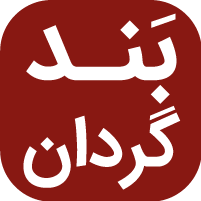 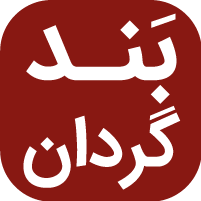 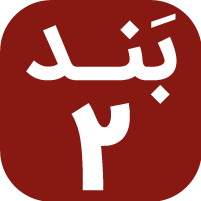 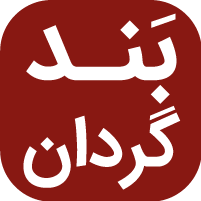 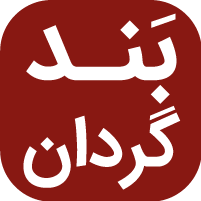 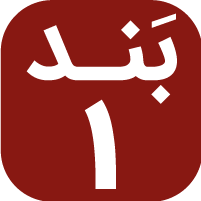 جلال بر نامش، برای فیضشآن قدر دوست داشت جهان راکه بخشید فرزندش
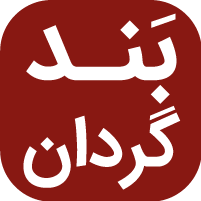 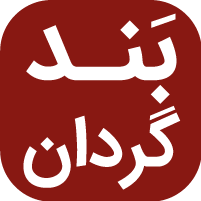 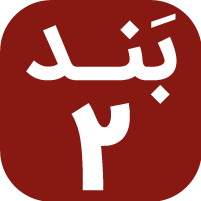 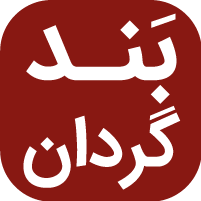 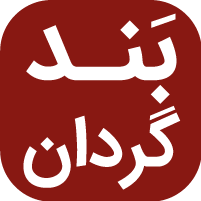 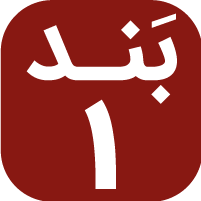 جلال بر نامش، برای فیضشآن قدر دوست داشت جهان راکه بخشید فرزندش
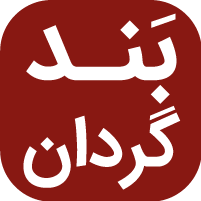 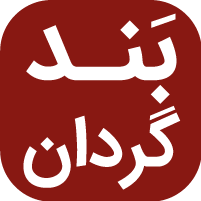 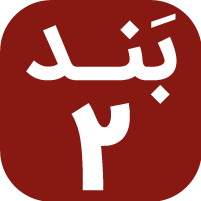 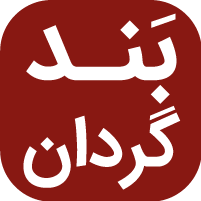 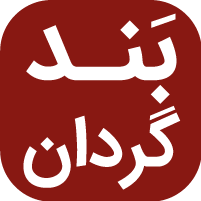 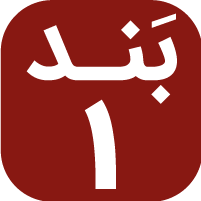 بر روی جلجتا،‌ وقتی او ندا کردهمه چیز تمام شد، نجاتم تضمین شدنقشهٔ الهی‌اش در وجودم مُهر شد
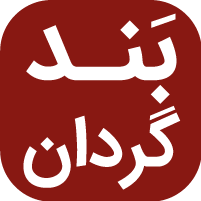 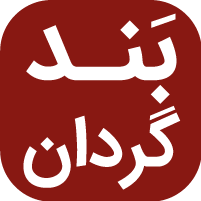 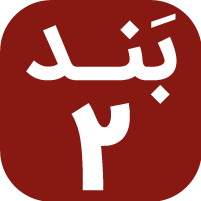 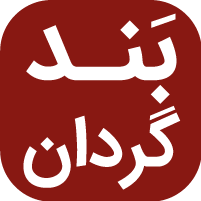 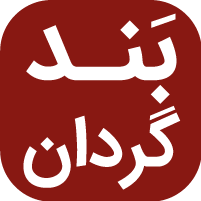 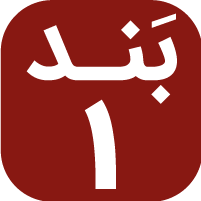 جلال بر نامش، برای فیضشآن قدر دوست داشت جهان راکه بخشید فرزندش
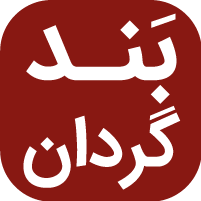 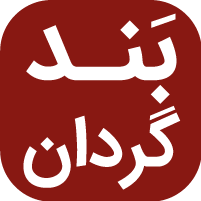 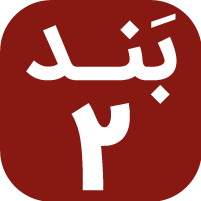 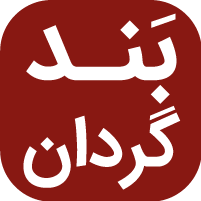 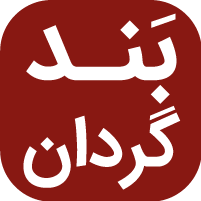 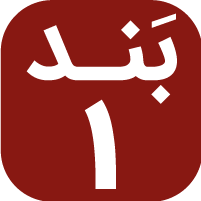 جلال بر نامش، برای فیضشآن قدر دوست داشت جهان راکه بخشید فرزندش
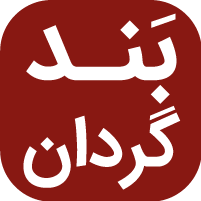 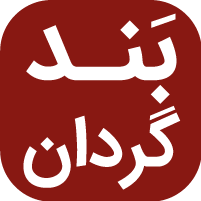 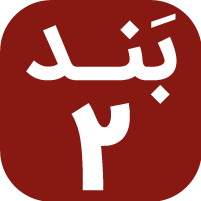 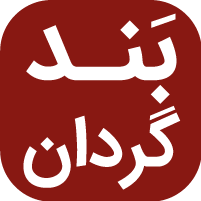 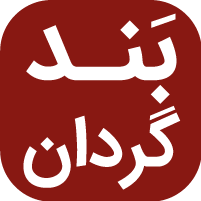 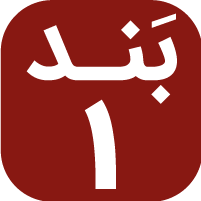